Можливості застосування інтерактивної дошки padlet
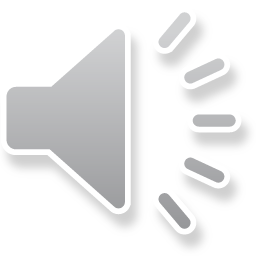 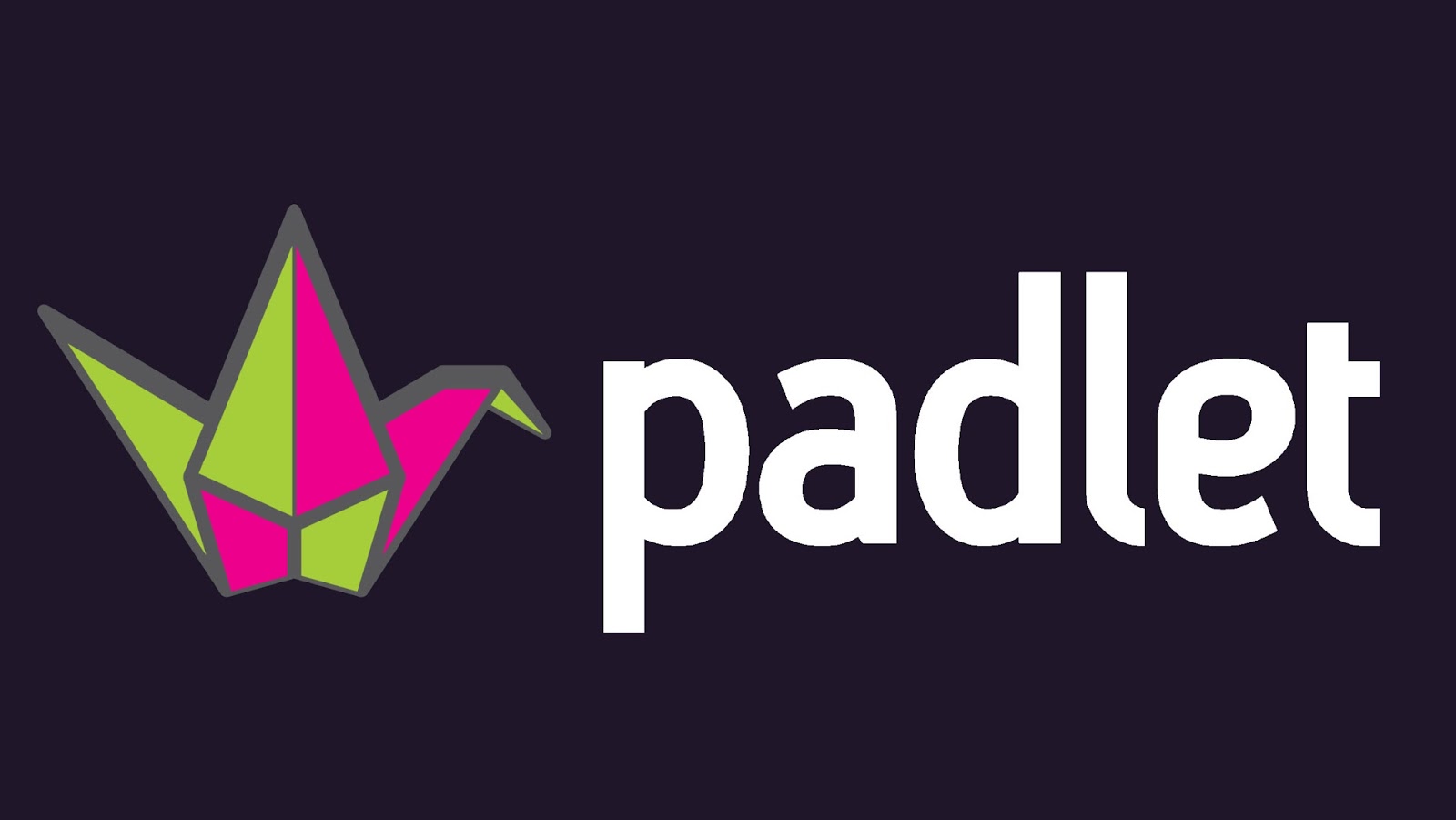 Віртуальна інтерактивна дошка
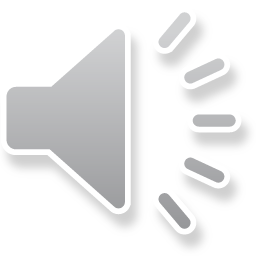 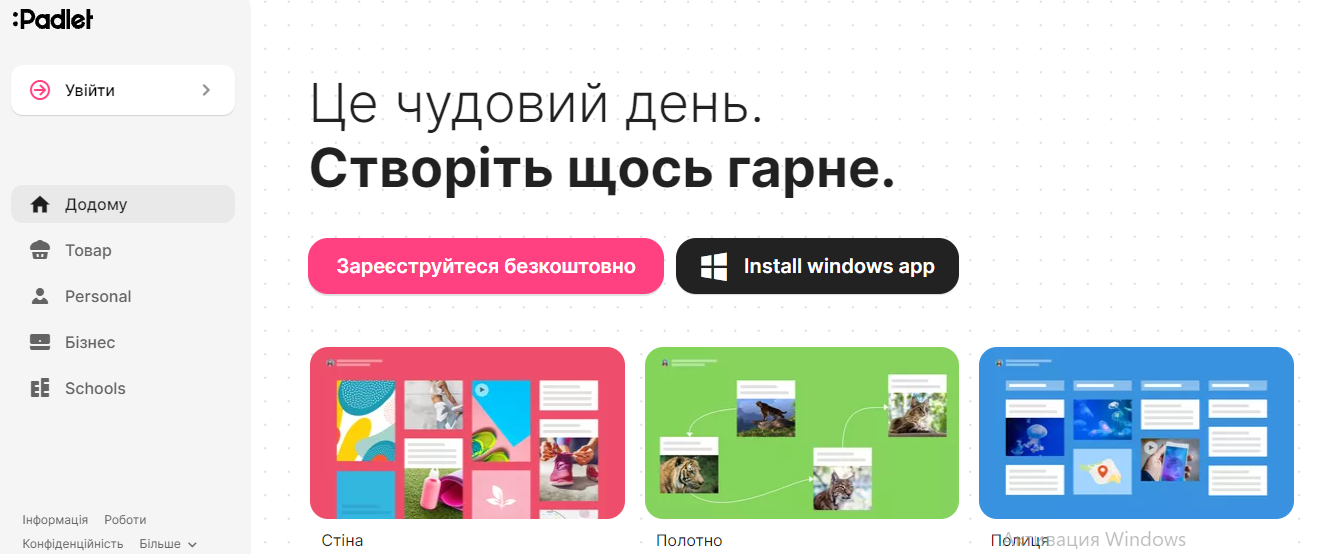 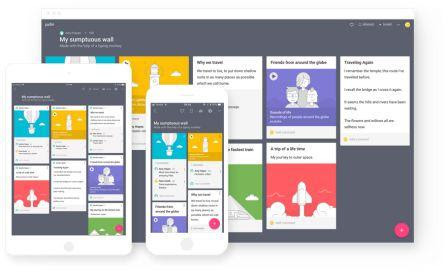 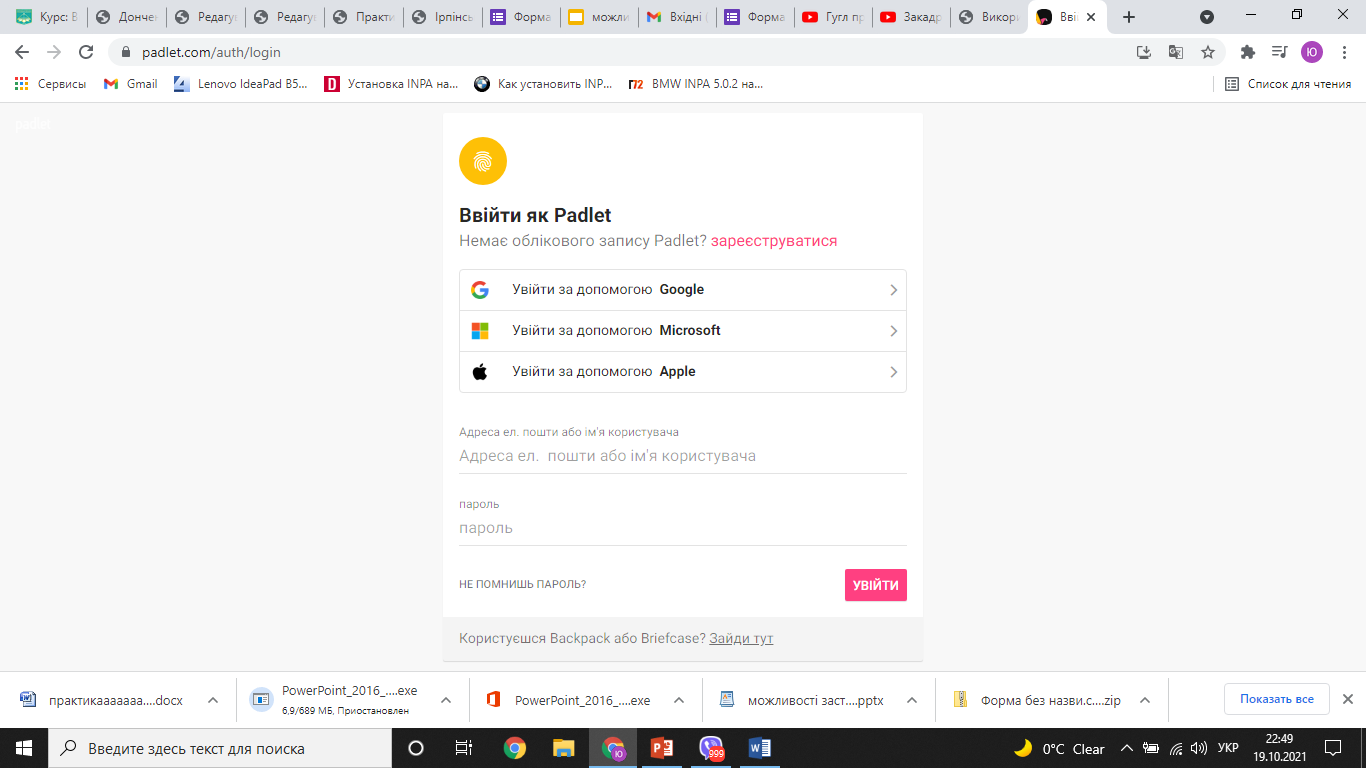 Реєстрація та вхід
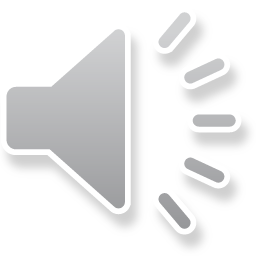 Шаблони
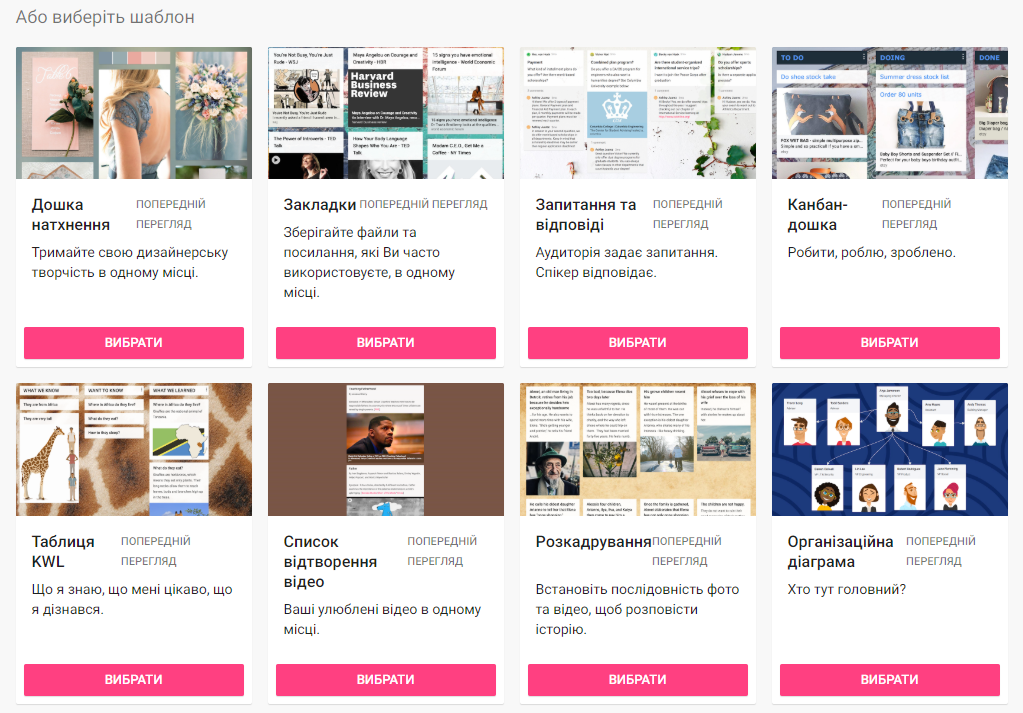 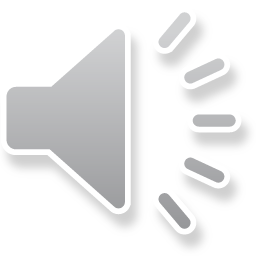 Додавання допису
Сервіс Padlet можна застосовувати у навчальному процесі в якості:
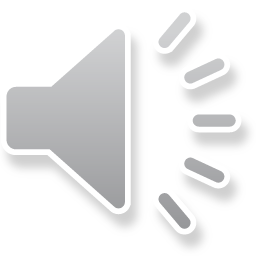 Місце для структурованого зберігання матеріалів
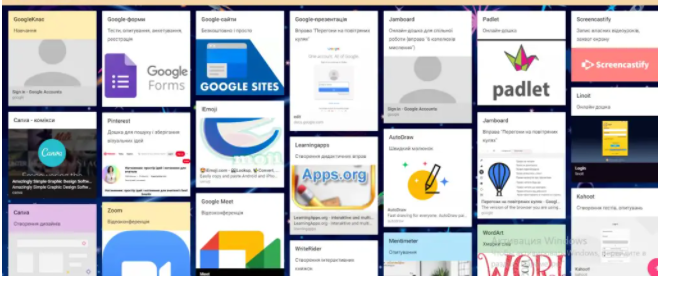 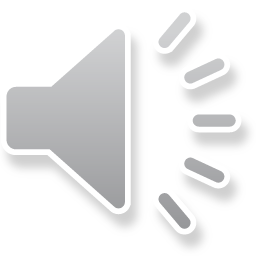 Планер
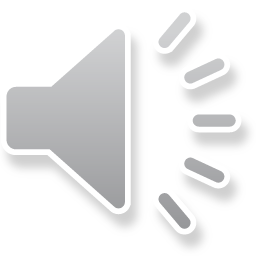 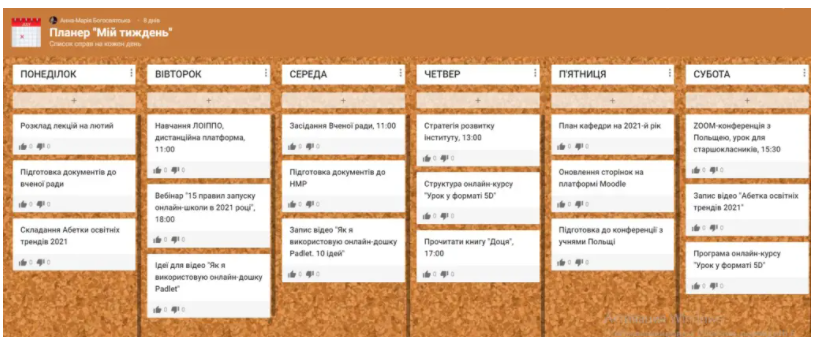 Засіб реалізації технології «Перевернутий клас»
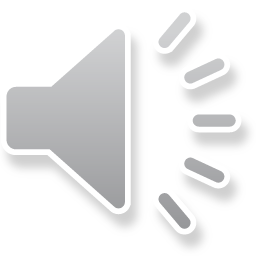 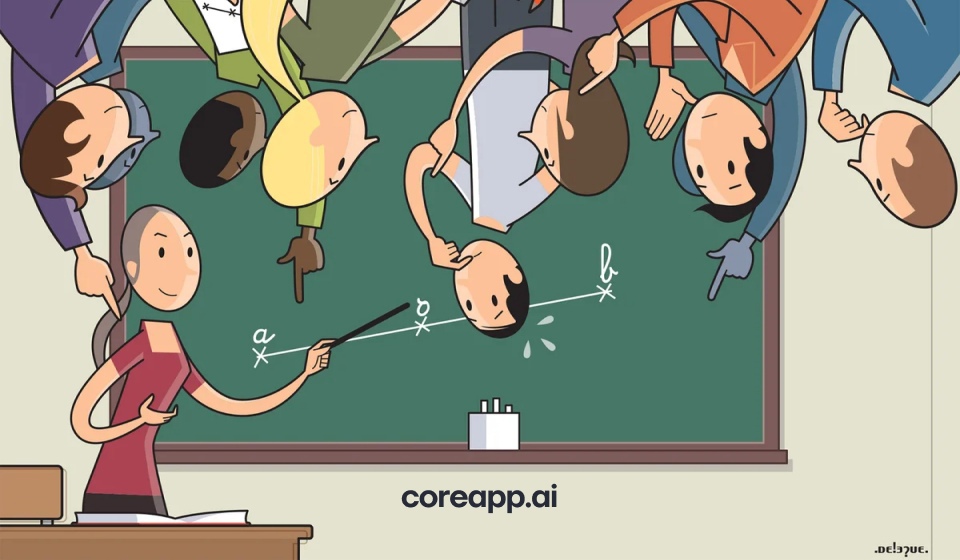 Майданчик для розміщення матеріалів
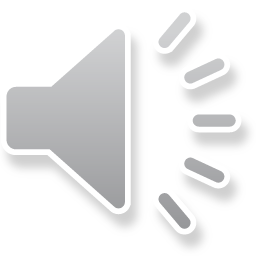 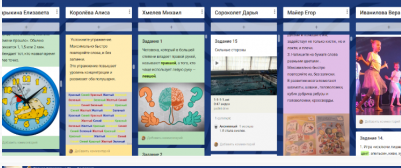 Дошка оголошень
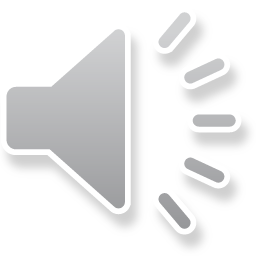 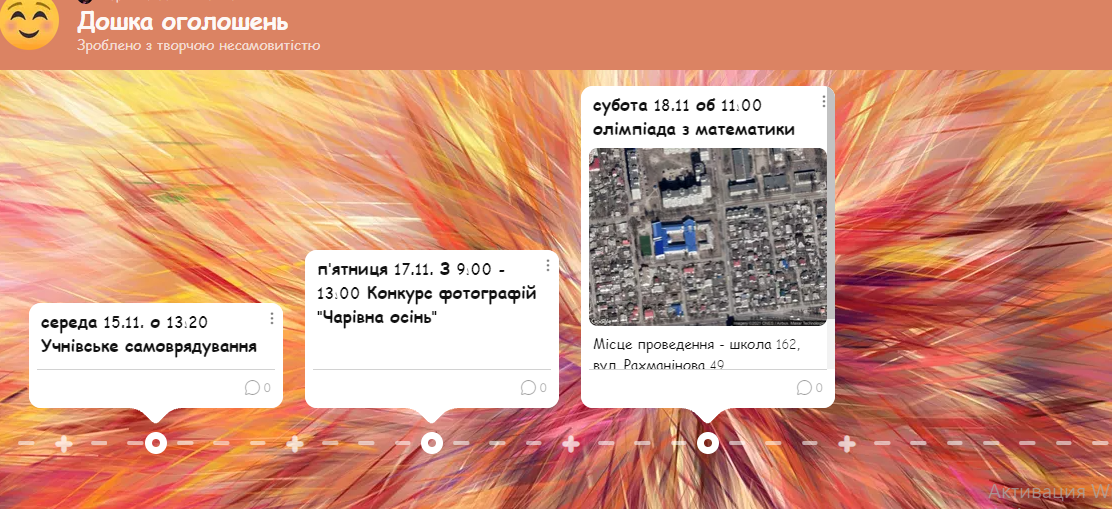 Дошка для представлення результатів дитячих робіт, звітності
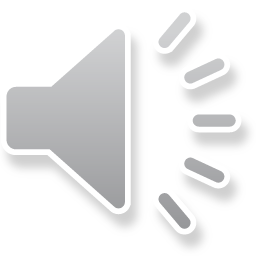 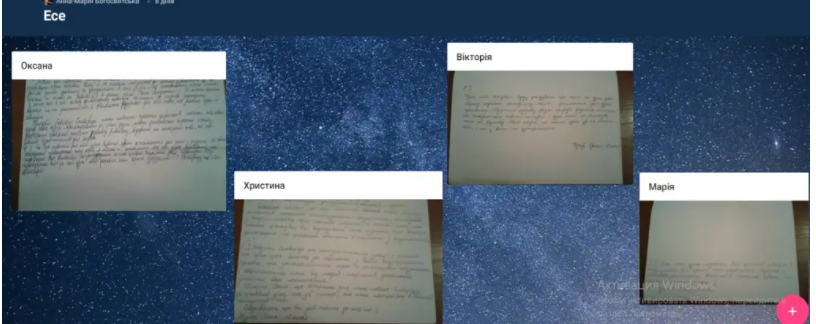 Місце для комунікації вчителя з батьками, учнями, вчителями.
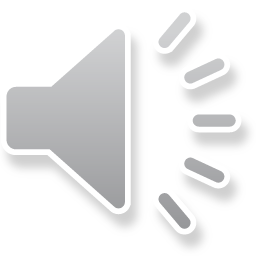 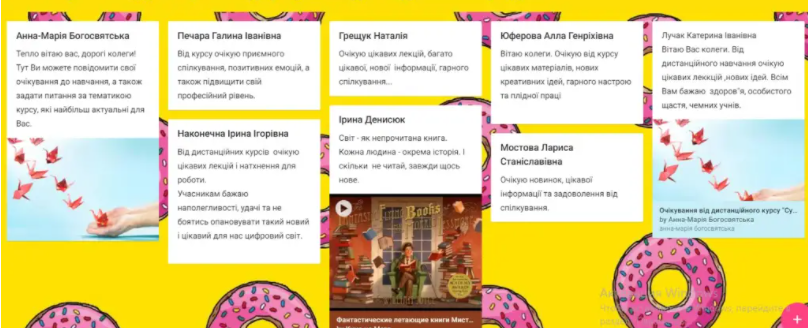 Padlet в структурі уроку
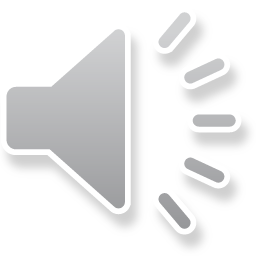 Padlet ефективний як під час дистанційного навчання, так і під час стаціонарного
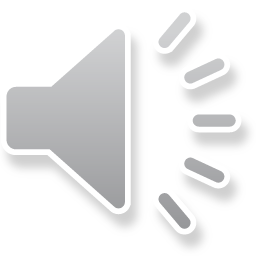 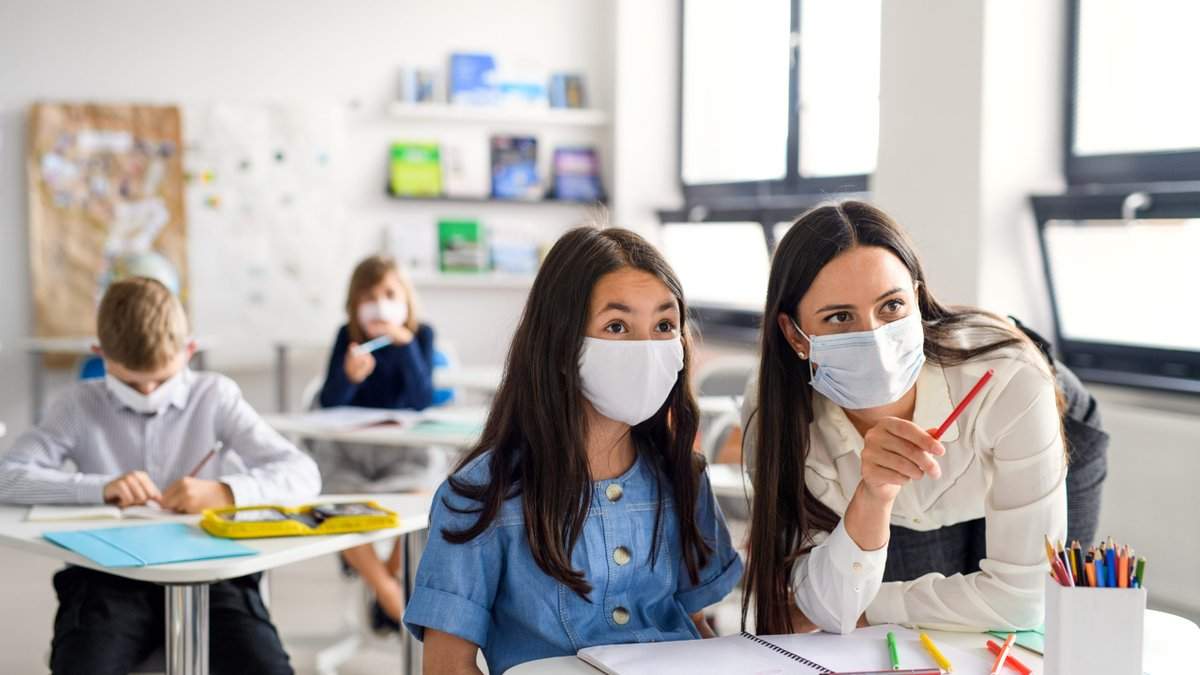 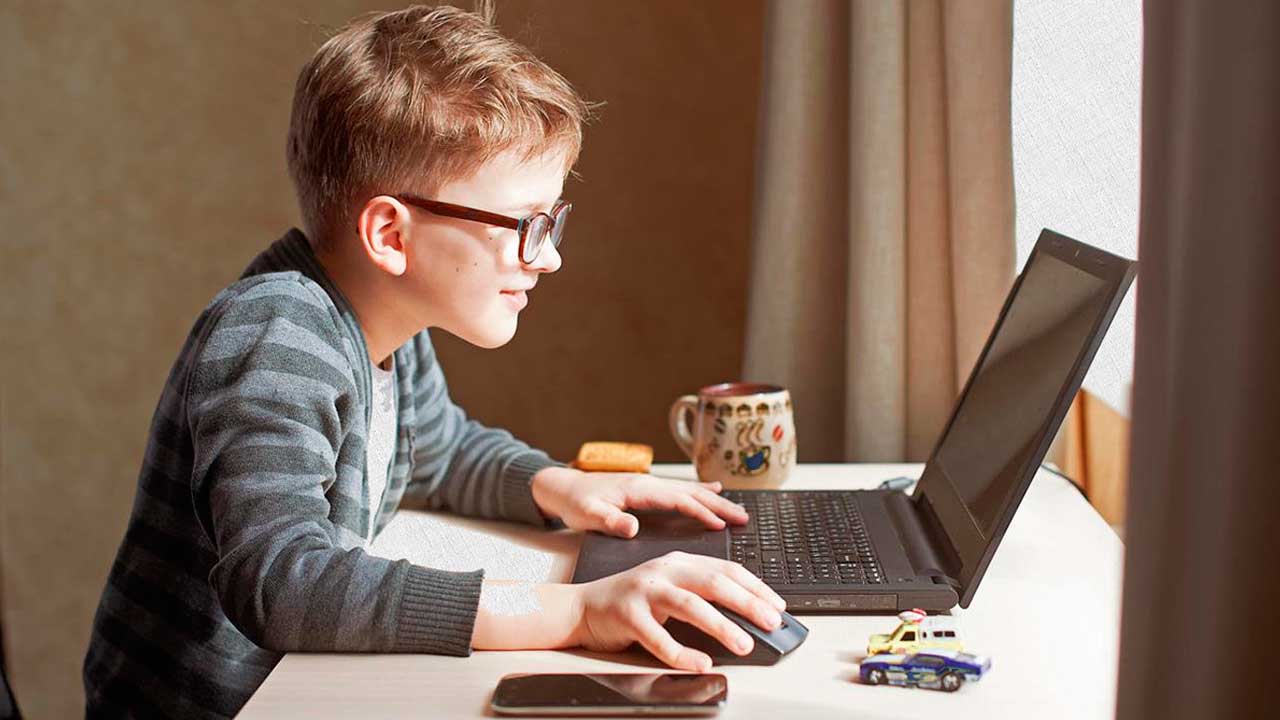 Дякую за увагу!
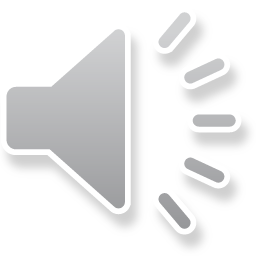